BÀI 17: CÁC CHẤT DINH DƯỠNG CẦN THIẾT CHO CƠ THỂ (Tiết 2)
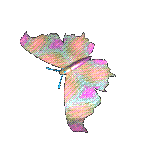 Yêu cầu cần đạt
- Nêu được vai trò của từng nhóm chất dinh dưỡng đối với cơ thể. 
- Củng cố các nhóm chất dinh dưỡng và vai trò của các chất dinh dưỡng có trong thức ăn hằng ngày.
- Liên hệ thực tế ở gia đình về các chất dinh dưỡng cần thiết cho cơ thể.
- Rèn luyện kĩ năng quan sát, hoạt động trải nghiệm góp phần phát triển năng lực khoa học.
KHÁM PHÁ
2. Vai trò của các nhóm chất dinh dưỡng đối với cơ thể.
Quan sát sơ đồ, thảo luận nhóm 4 và hoàn thành bài tập số 5 (VBT khoa học-trang 50)
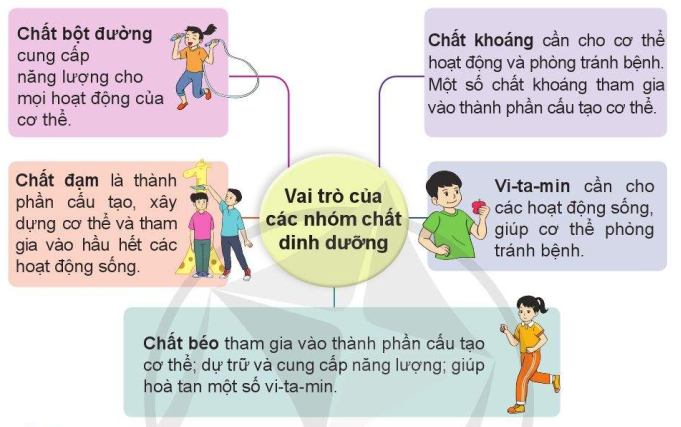 Quan sát sơ đồ, thảo luận nhóm 4 : “Trình bày vai trò của các nhóm chất dinh dưỡng được thể hiện trong sơ đồ “
SINH HOẠT NHÓM 4
- HS sinh hoạt nhóm 4, cùng nhau quan sát sơ đồ, thảo luận và đưa ra câu trả lời:
+ Chất bột đường: cung cấp năng lượng cho mọi hoạt động của cơ thể.
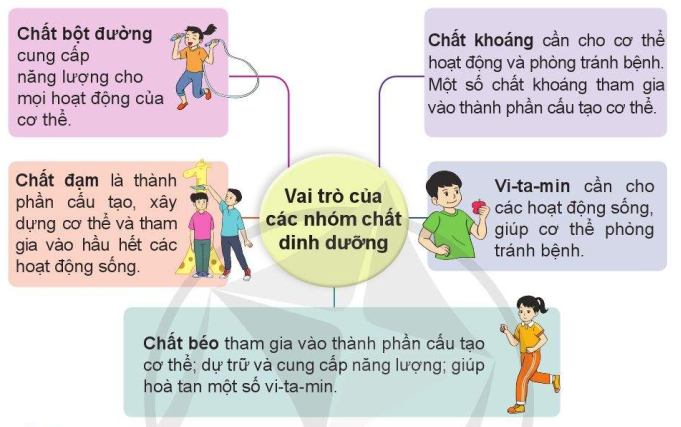 + Chất đạm: là thành phần xây dựng, cấu tạo cơ thể và tham gia vào hầu hết các hoạt động sống.
+ Chất béo: tham gia vào cấu tạo cơ thể, dự trữ và cung cấp năng lượng, giúp hòa tan một số vi-ta-min.
Thứ……ngày……tháng……năm 2023
Bài 17: CÁC CHẤT DINH DƯỠNG CẦN THIẾT CHO CƠ THỂ (T2)
KHÁM PHÁ
2. Vai trò của các nhóm chất dinh dưỡng đối với cơ thể.
SINH HOẠT NHÓM 2
- HS sinh hoạt nhóm 4, cùng nhau quan sát sơ đồ, thảo luận và đưa ra câu trả lời:
- Trình bày vai trò của các nhóm chất dinh dưỡng được thể hiện trong sơ đồ sau:
+ Vi-ta-min: cần cho hoạt động sống và giúp cho cơ thể phòng tránh bệnh.
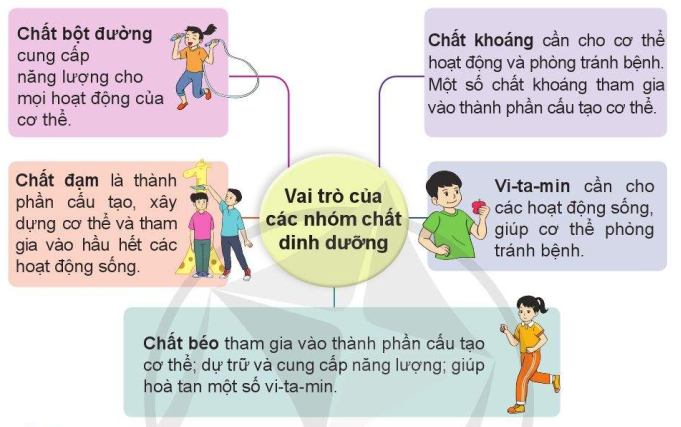 + Chất khoáng: cần cho cơ thể hoạt động và phòng tránh bệnh. Một số chất khoáng tham gia vào thành phần cấu tạo cơ thể.
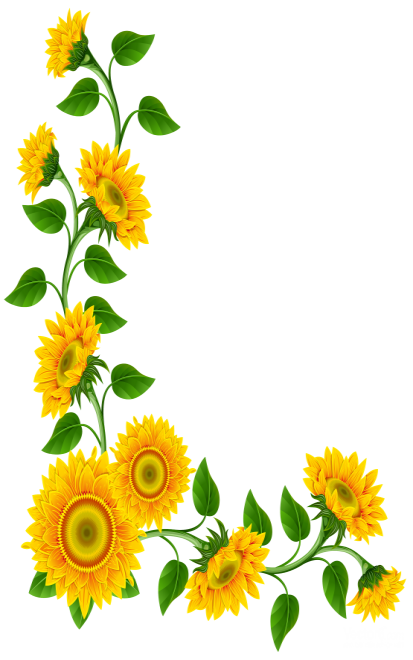 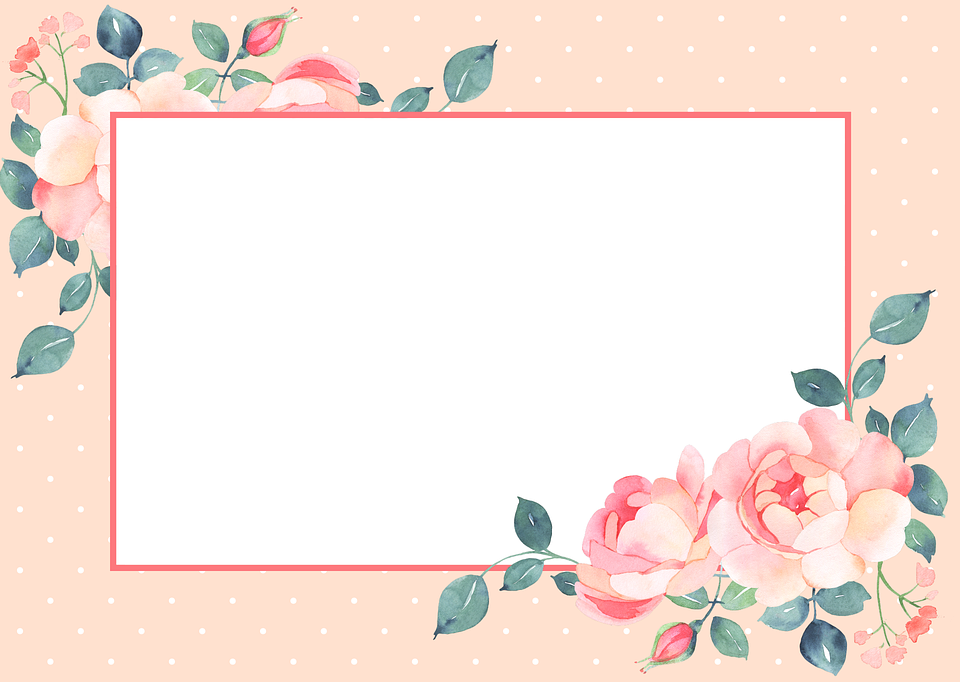 KẾT LUẬN
Mỗi nhóm chất dinh dưỡng đều có một vai trò quan trọng, vì vậy trong một bữa ăn cần phải đảm bảo sự kết hợp đa dạng giữa các nhóm chất dinh dưỡng để giúp cơ thể cung cấp đủ năng lượng cho mọi hoạt động.
Thứ……ngày……tháng……năm 2023
Bài 17: CÁC CHẤT DINH DƯỠNG CẦN THIẾT CHO CƠ THỂ (T2)
LUYỆN TẬP
* Tìm hiểu thêm về vai trò của cá nhóm chất dinh dưỡng trong đời sống.
SINH HOẠT NHÓM 2
- HS sinh hoạt nhóm 2, cùng nhau thảo luận và làm bài tập theo mẫu:
Kể tên các thức ăn mà em đã ăn ngày hôm qua. Hãy cho biết nhóm chất dinh dưỡng nào có nhiều trong thức ăn đó và vai trò của chúng đối với cơ thể theo gợi ý dưới đây.
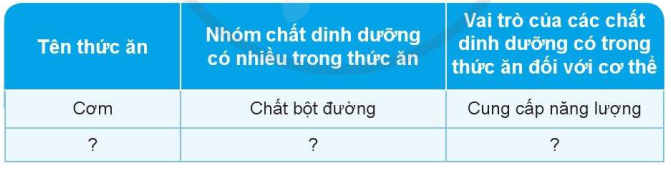 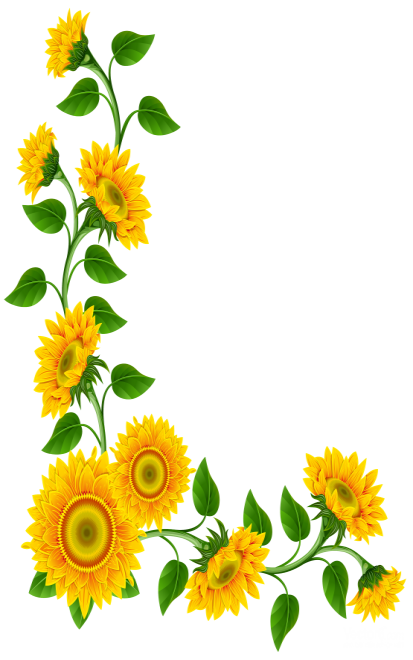 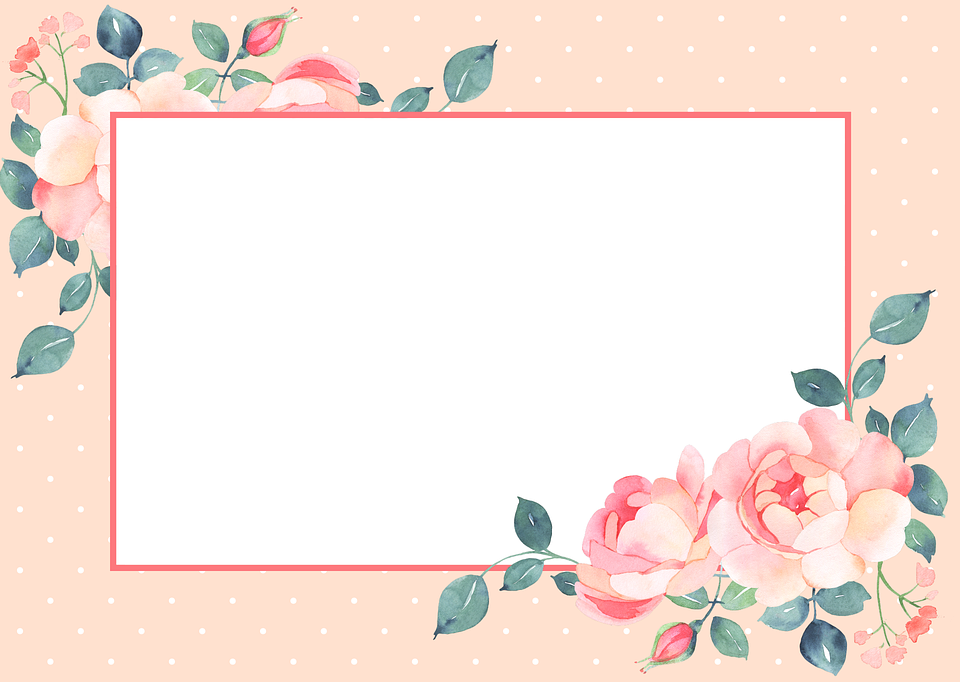 KẾT LUẬN
Các nhóm chất dinh dưỡng cần thiết cho cơ thể là: chất bột đường, chất đạm, chất béo, chất khoáng và vitamin.
Các chất dinh dưỡng cung cấp năng lượng cho cơ thể, tham gia xây dựng cơ thể, giữ cho cơ thể khỏe mạnh và phòng tránh bệnh.
VẬN DỤNG
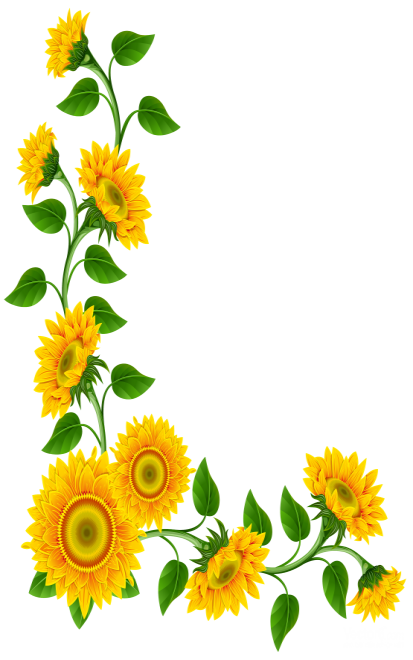 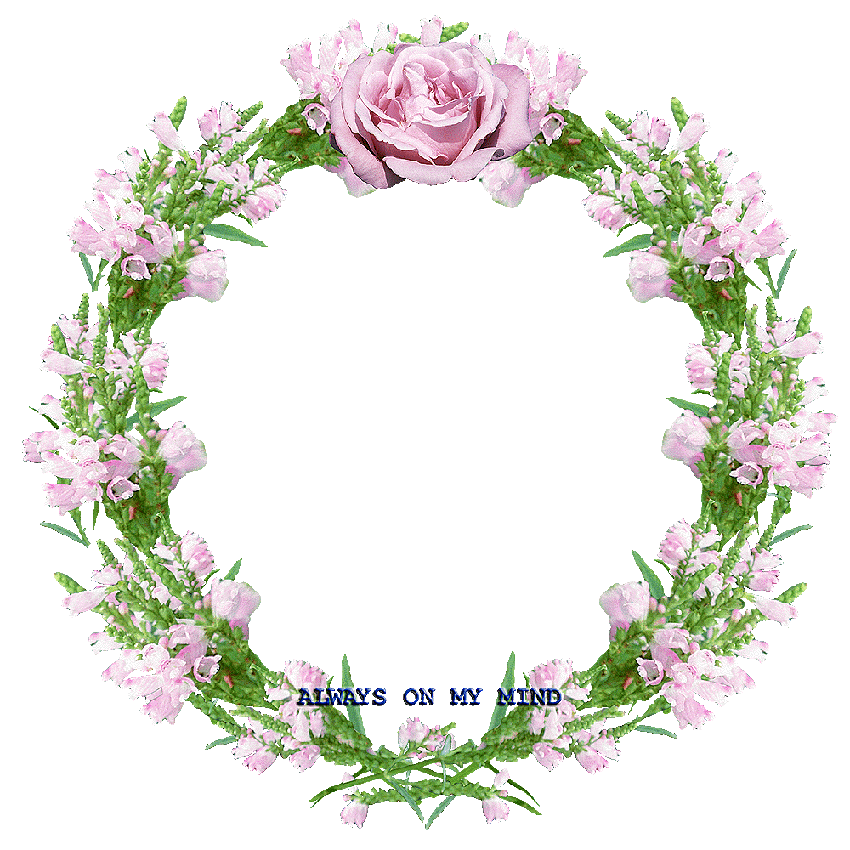 XIN CHÂN THÀNH CẢM ƠN 
QUÝ THẦY CÔ GIÁO VÀ CÁC EM